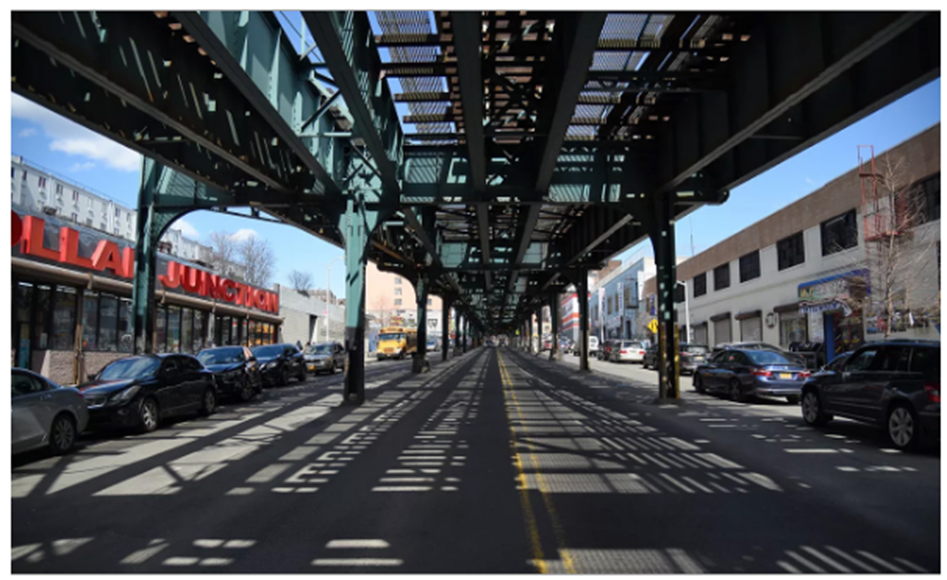 JEROME AVENUE AREA-WIDE PEDESTRIAN SAFETY AND STREETSCAPE IMPROVEMENTS PROJECT ID: HWXJEROME
Bronx Community Board 4
June 2025
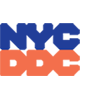 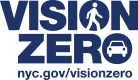 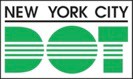 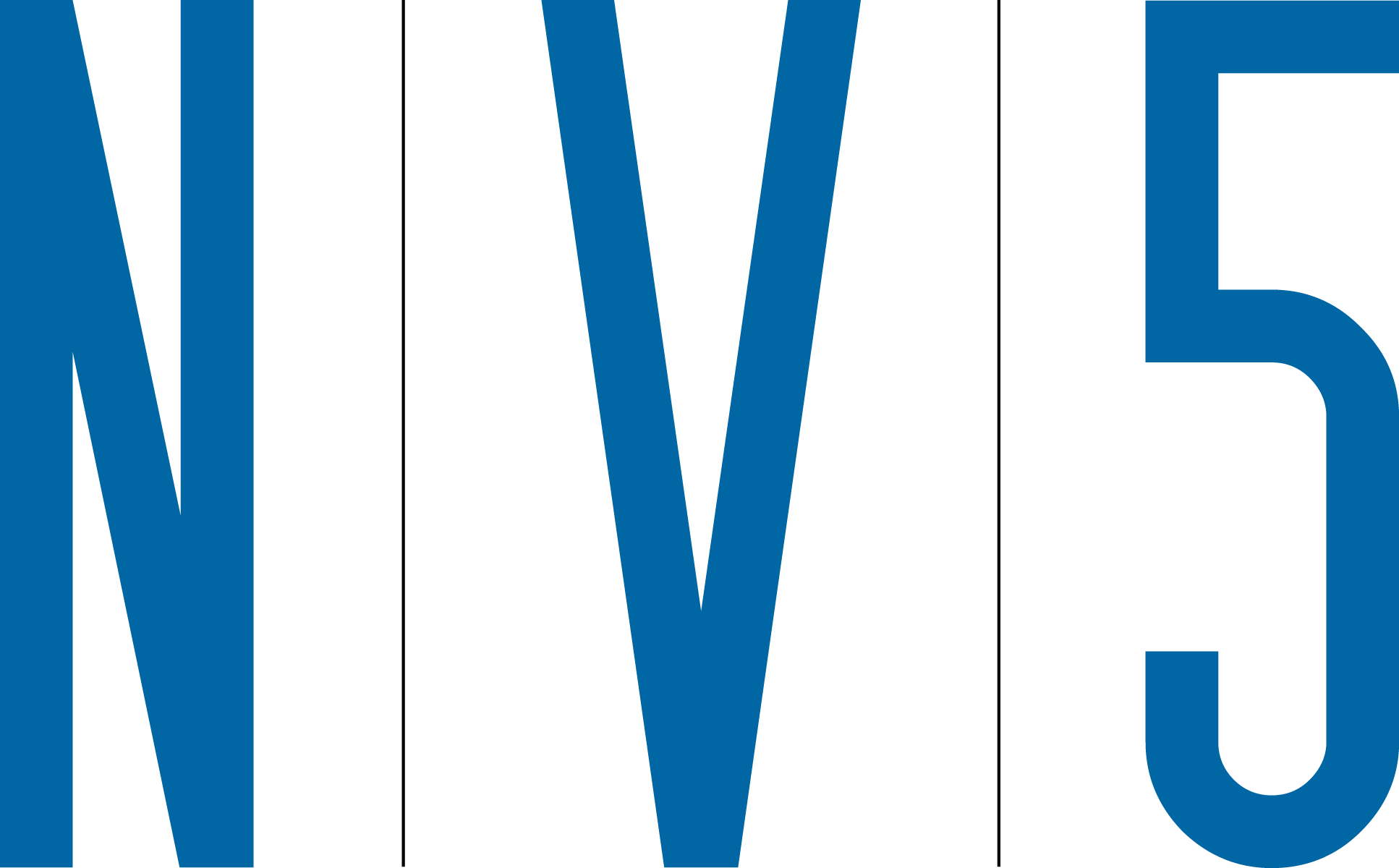 1
JEROME AVENUE NEIGHBORHOOD PLAN
Fulfilling commitments to a historically underserved community

Four-year effort with over 40 public events
Rezoning for affordable housing approved by NYC City Council 2018 
Implementation of capital plan commitments
Improve existing and create new open spaces and streetscapes commensurate to the anticipated new residential and commercial uses along Jerome Avenue as a result of the rezoning
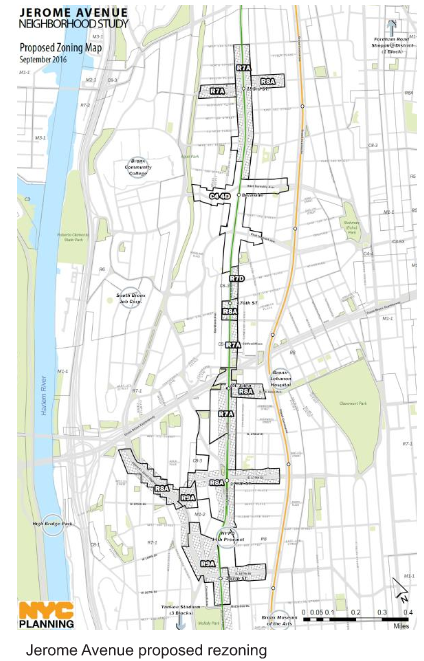 2
nyc.gov/dot
PROJECT GOALS, OBJECTIVES, AND COMPONENTS
Creating a safe, pedestrian-friendly, multimodal transit corridor to meet the needs of current and future residents, workers and transit riders.

Optimizing bus operations by constructing six “Bus Stops Under the El”
Employing corridor-wide pedestrian safety improvements
Enhancing multimodal connections
Establishing transit nodes and new communal spaces
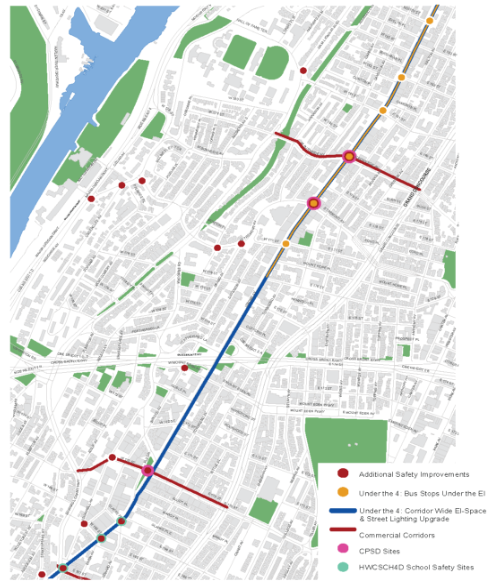 3
nyc.gov/dot
TRANSPORT AND SAFETY
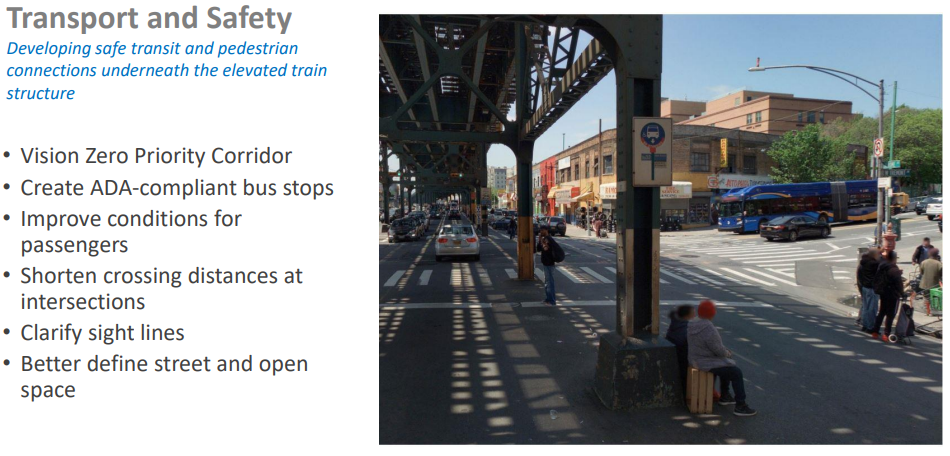 Developing safe transit and pedestrian connections underneath the elevated train structure

Vision Zero Priority Corridor
Create ADA-compliant bus stops 
Improve conditions for passengers
Shorten crossing distances at intersections
Clarify sight lines
Better define street and open space
Enhanced lighting
4
nyc.gov/dot
PEDESTRIANS AND VEHICLES
Improving pedestrian safety, bolstering transit connections, and reclaiming underutilized public space

Additional lighting for bus stops, sidewalks and open spaces
Clarify demarcations and optimize roadway space
Provide enhanced pedestrian amenities (seating, street furniture and trees, etc.)
Create overall streetscape cohesion and legibility
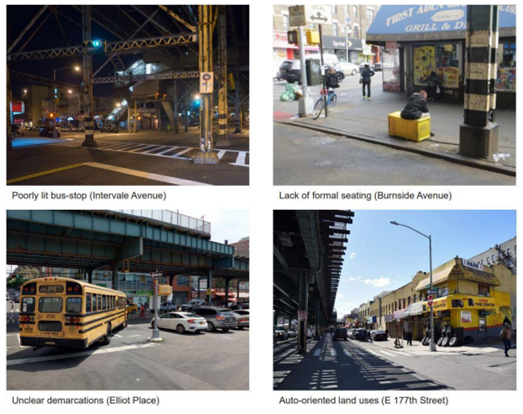 5
nyc.gov/dot
SAFETY DATA
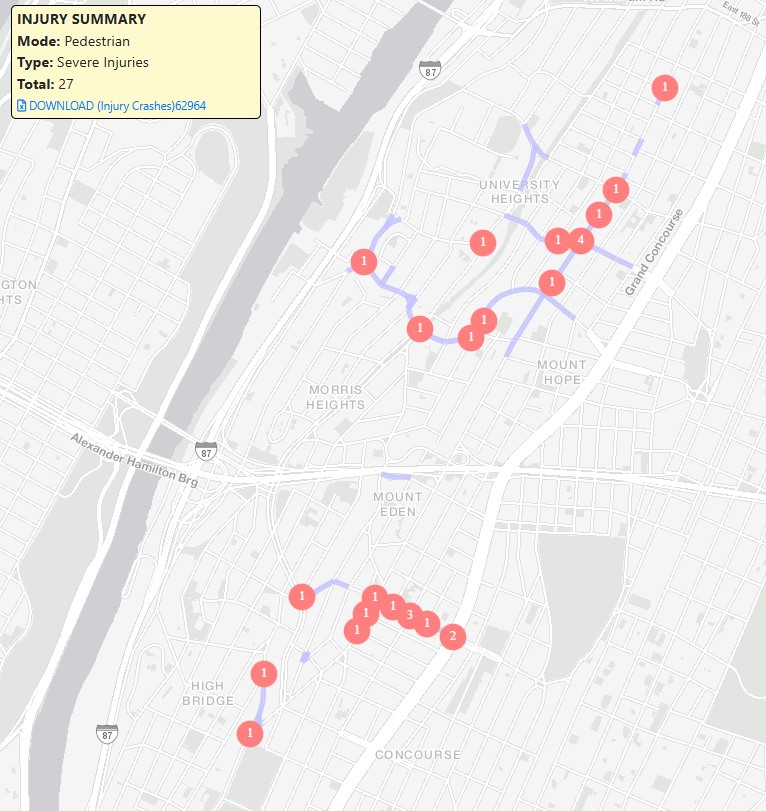 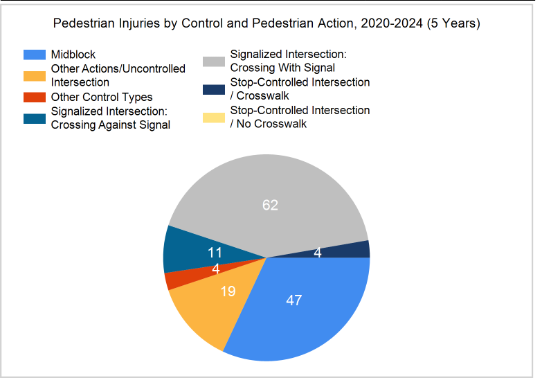 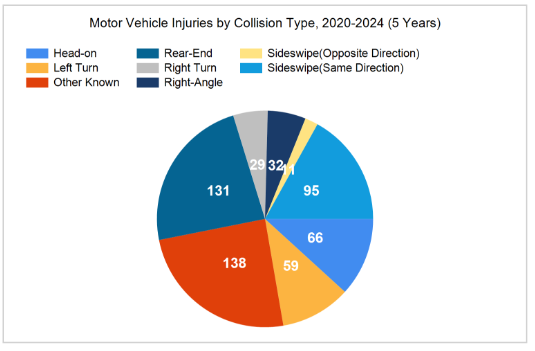 Severe Pedestrian Injury Summary
6
nyc.gov/dot
CPSD STUDY
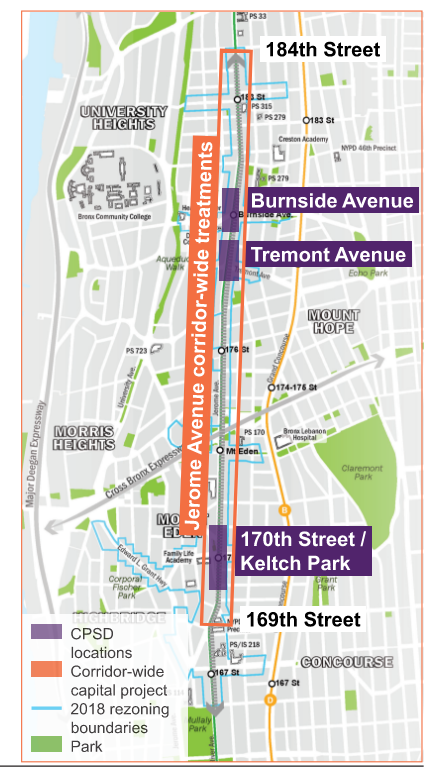 7
nyc.gov/dot
CPSD STUDY – KELTCH PARK
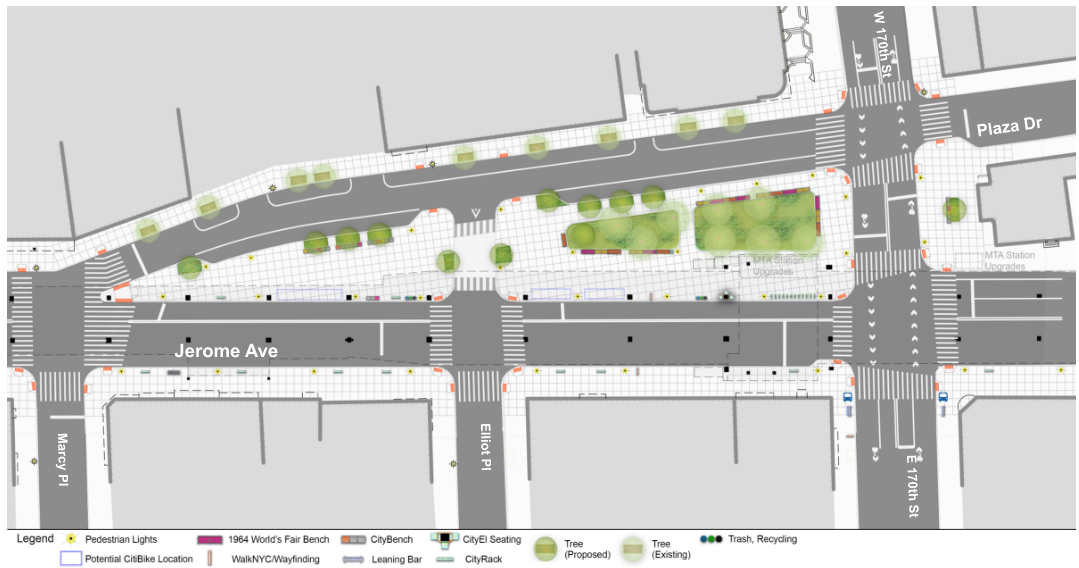 8
nyc.gov/dot
CPSD STUDY – JEROME AVE/TREMONT AVE
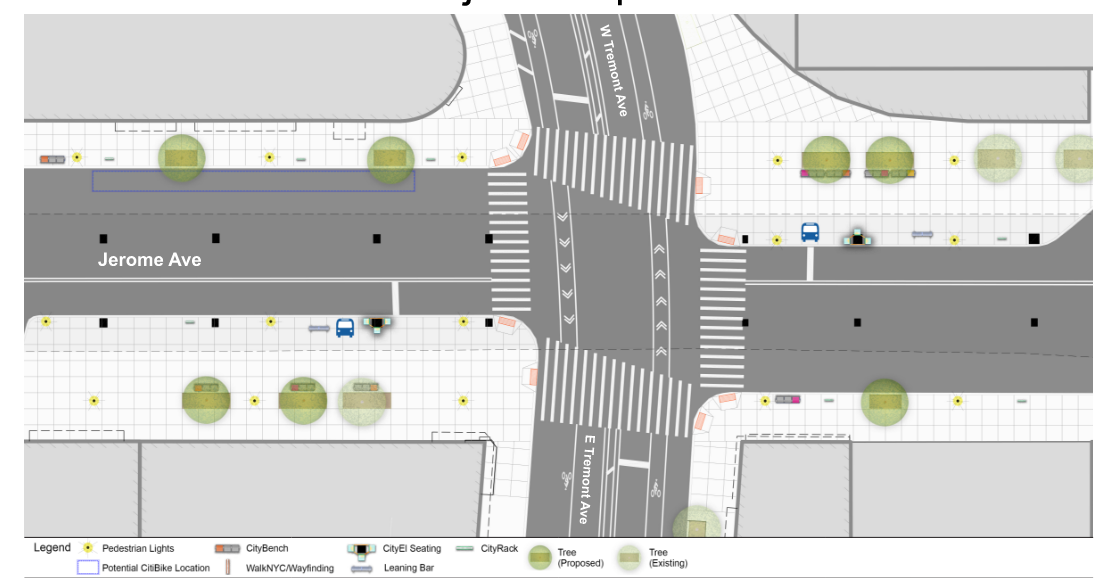 9
nyc.gov/dot
CPSD STUDY – JEROME AVE/BURNSIDE AVE
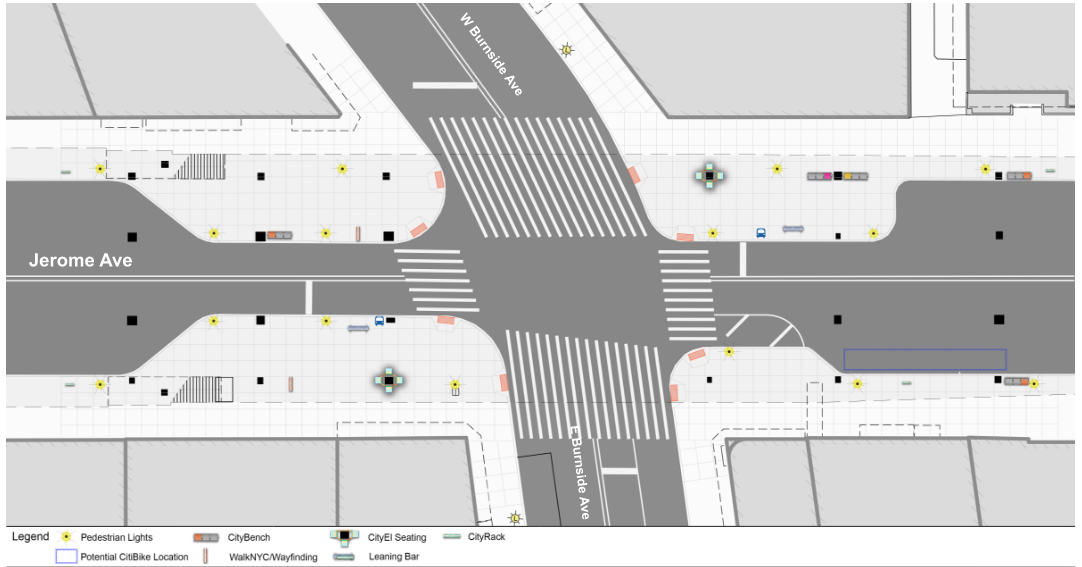 10
nyc.gov/dot
PROJECT LOCATION
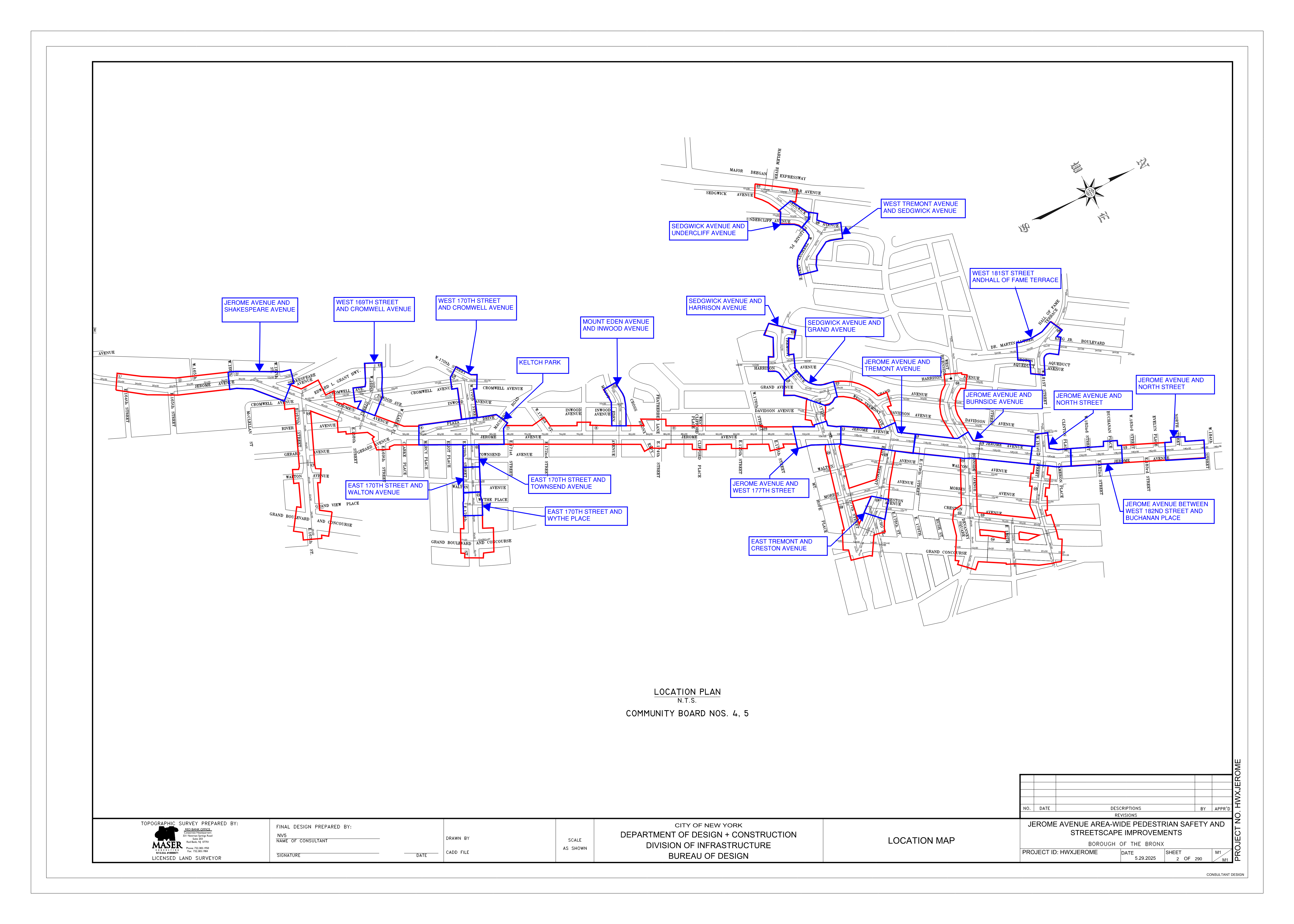 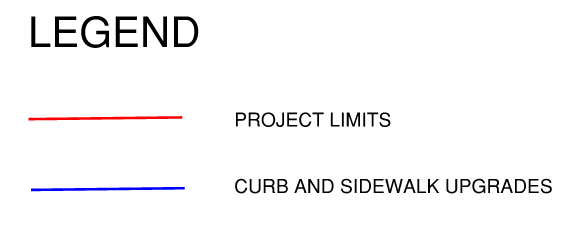 11
nyc.gov/dot
ADJACENT PROJECTS
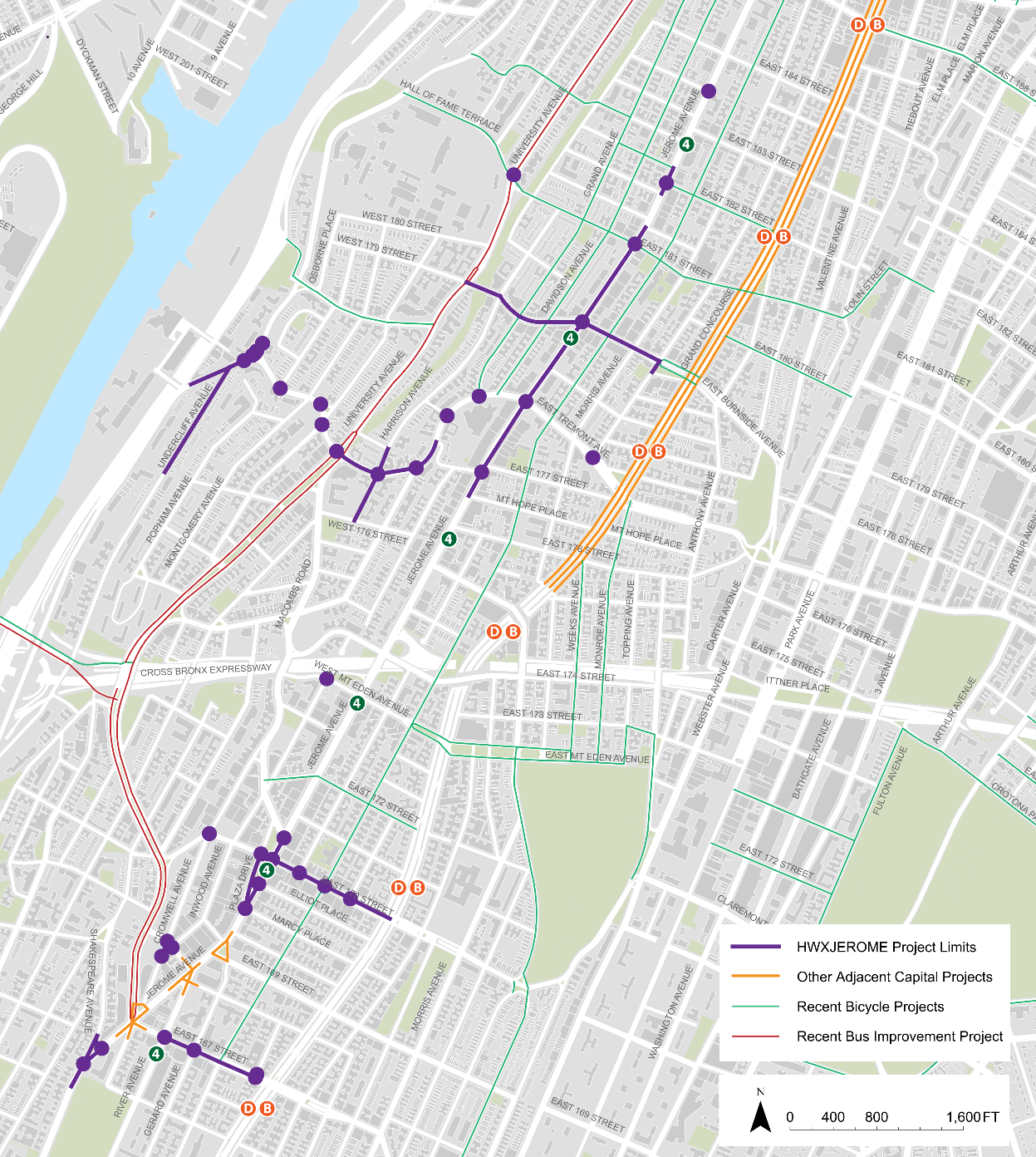 Tremont Avenue Corridor Safety Project 
West Mount Eden Avenue Pedestrian Access Project
Safe Routes to Schools - Bronx (HWCSCH4D)
Grand Concourse Phase II-IV
Utility/Infrastructure Upgrades
12
nyc.gov/dot
PUBLIC REALM IMPROVEMENTS
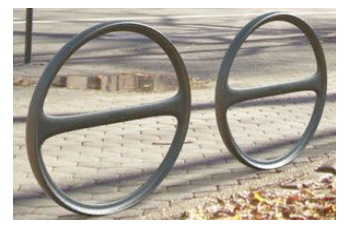 Fostering climate resilient transit options: public transportation, walking, cycling, recreating
 
Quality-of-life amenities include benches, bike racks, lighting, wayfinding signs, concessions, trees and green infrastructure
Transit-related features include “CityEl” providing seating, lighting and digital and analog community information and displays
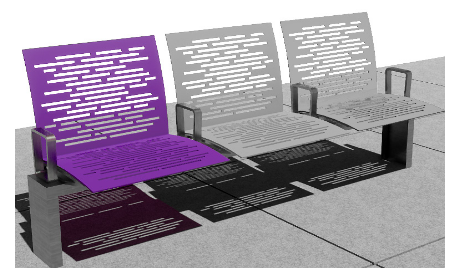 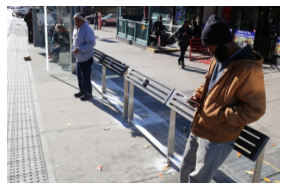 Leaning Bar
CityRack
CityBench
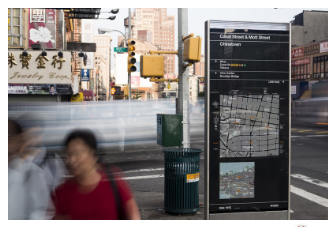 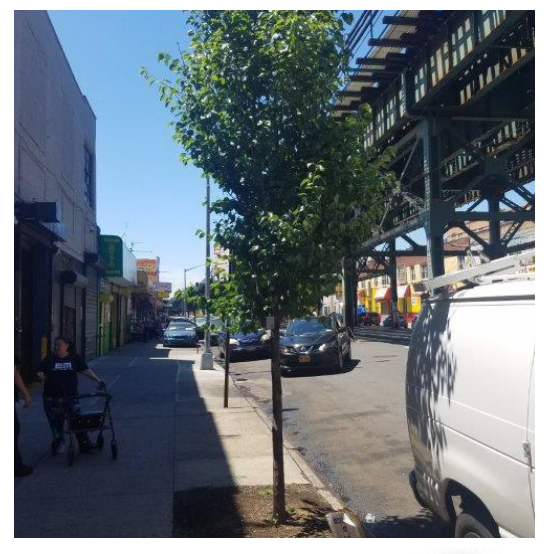 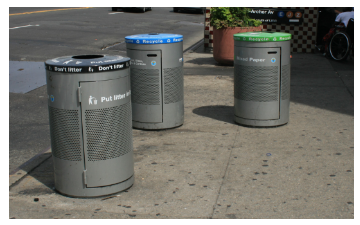 Street Trees
WalkNYC Wayfinding
Trash and Recycling Receptacles
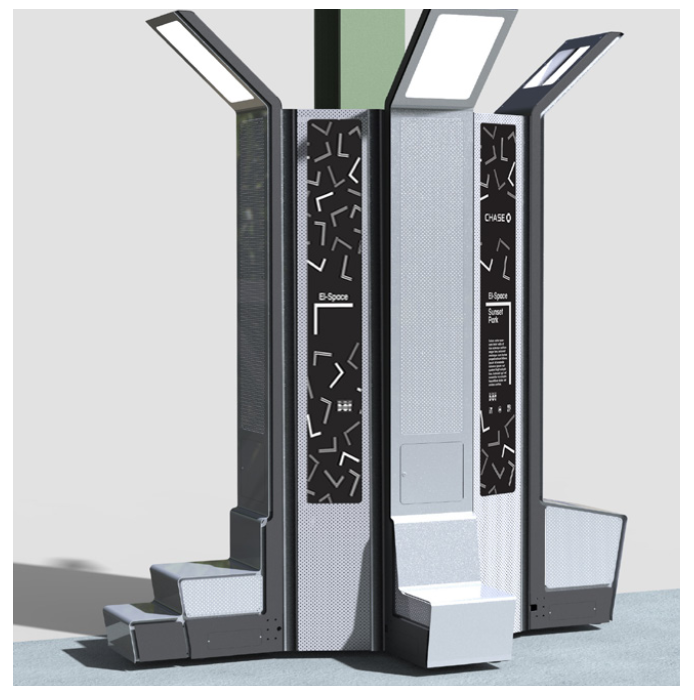 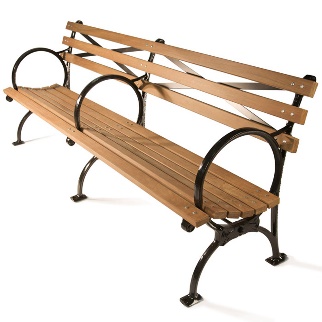 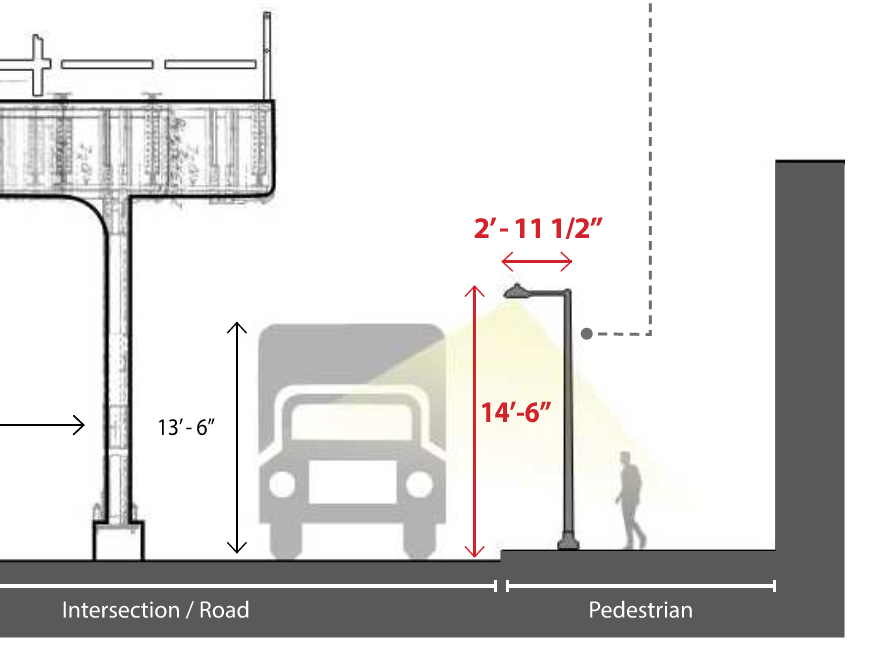 1939 World’s Fair Bench
Flushing Meadow
CityEl
13
nyc.gov/dot
BUS STOPS UNDER THE EL
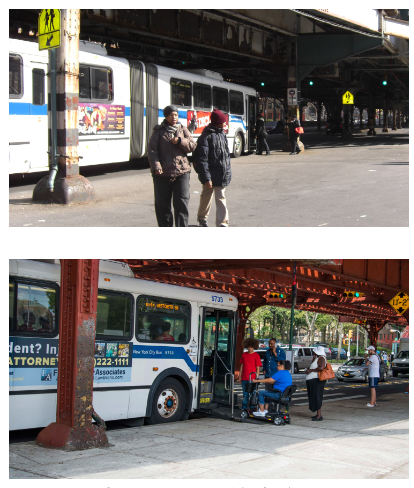 Providing important transit links for passengers unable to climb the stairs to the elevated train stations

Extending existing sidewalks to the bus lanes for safer, more comfortable boarding
Increasing bus ridership by facilitating easier mode transitions
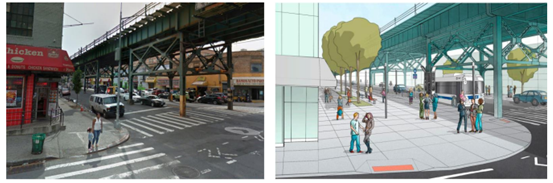 14
nyc.gov/dot
BUS STOPS UNDER THE EL
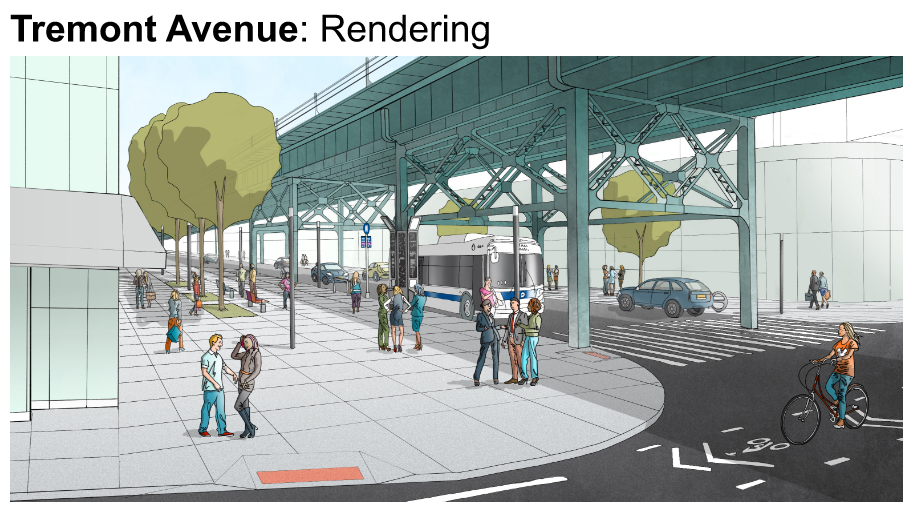 15
nyc.gov/dot
BUS STOPS UNDER THE EL
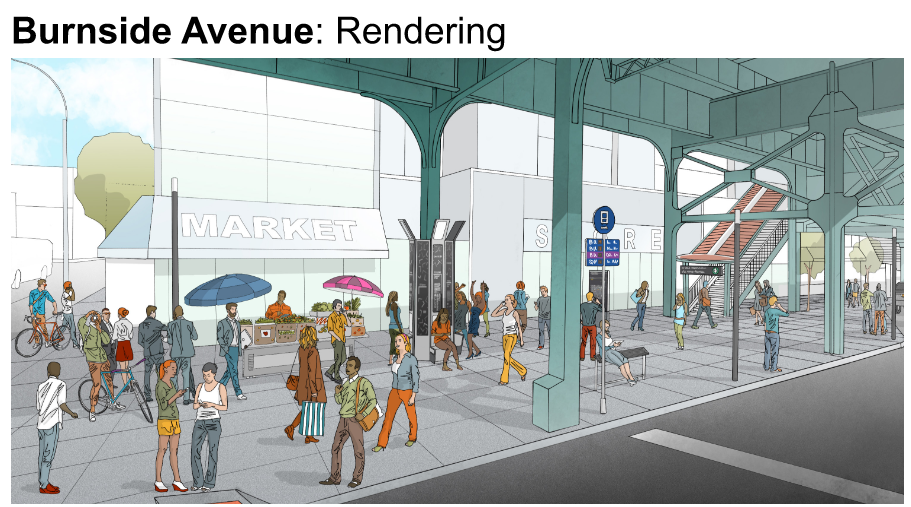 16
nyc.gov/dot
KELTCH PARK
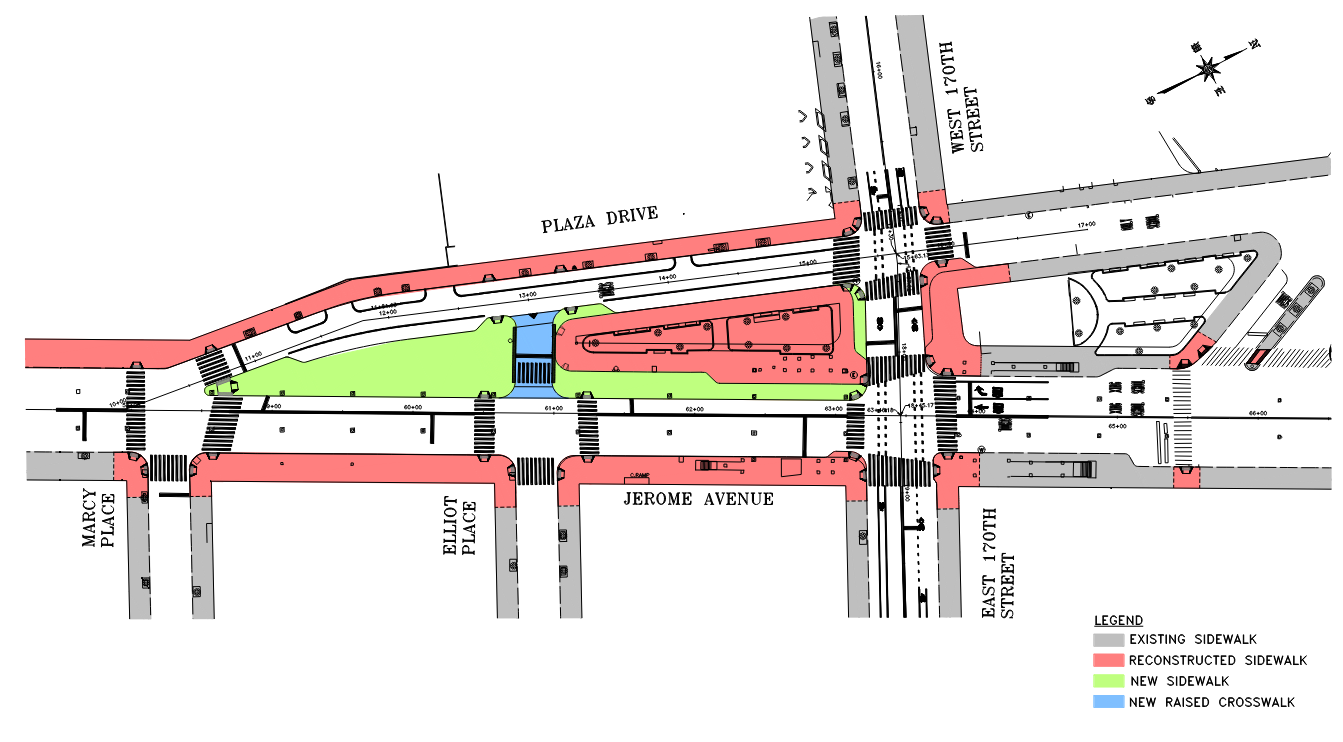 17
nyc.gov/dot
KELTCH PARK
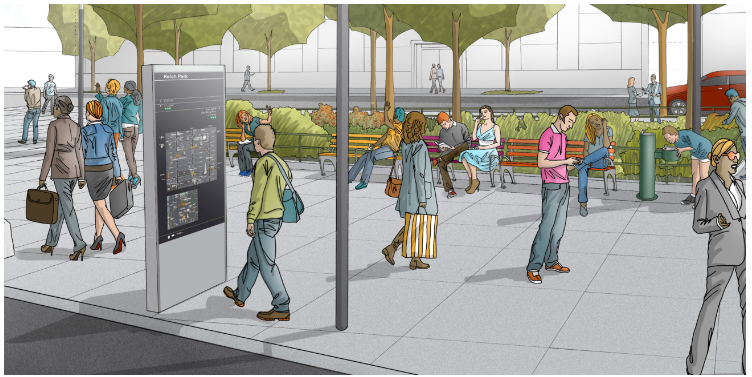 18
nyc.gov/dot
KELTCH PARK
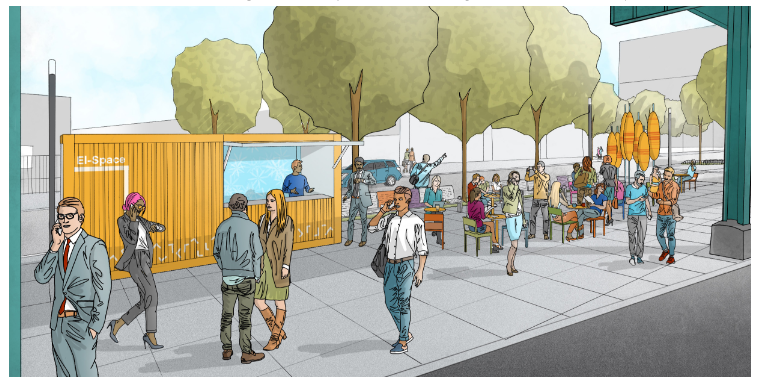 19
nyc.gov/dot
JEROME AVE/SHAKESPEARE AVE
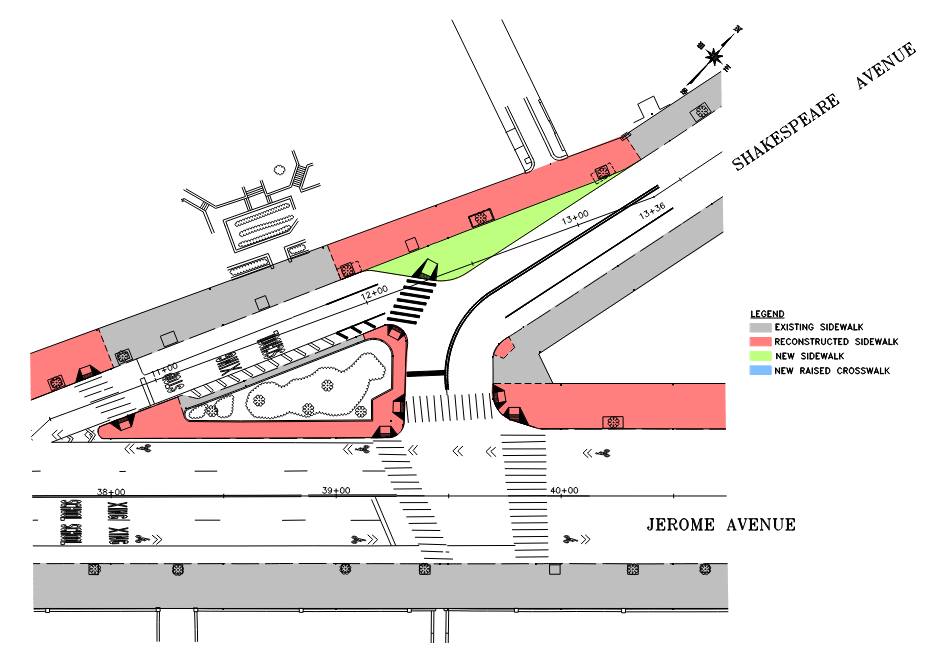 Jerome Avenue and Shakespeare Avenue
20
nyc.gov/dot
169TH ST/CROMWELL AVE
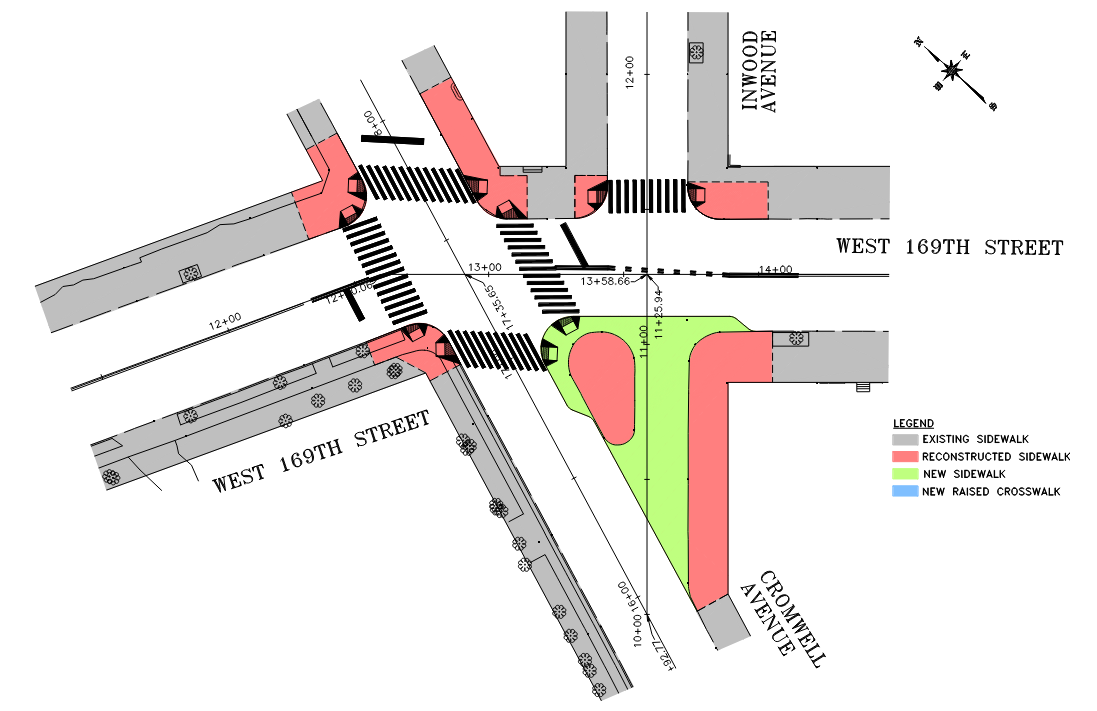 West 169th Street and Cromwell Avenue
21
nyc.gov/dot
170TH ST/CROMWELL AVE
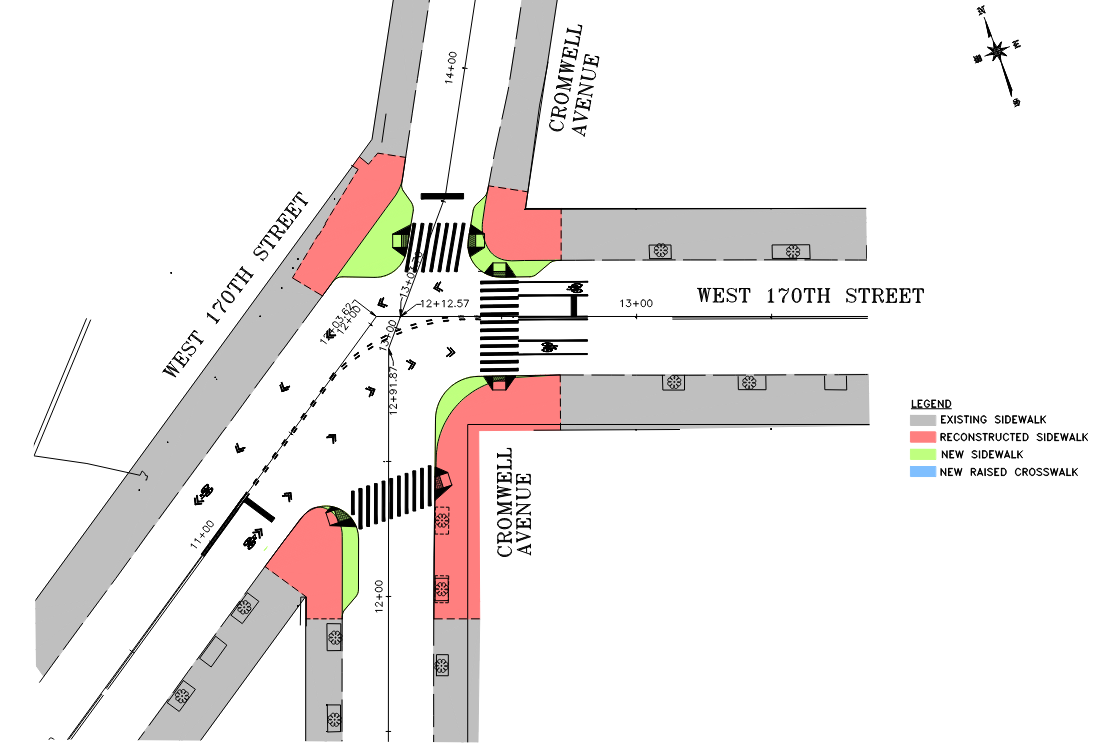 West 170th Street and Cromwell Avenue
22
nyc.gov/dot
170TH ST/TOWNSEND AVE
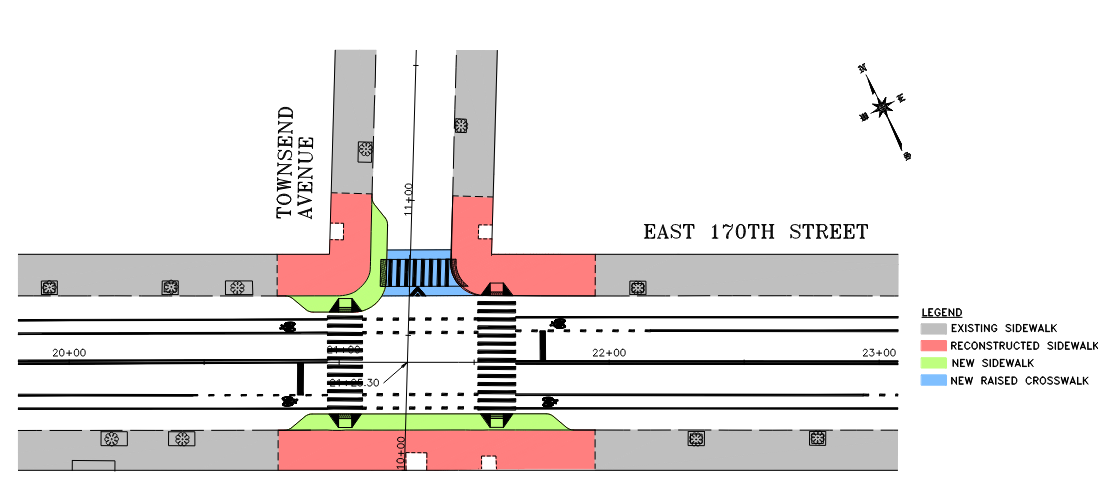 East 170th Street and Townsend Avenue
23
nyc.gov/dot
170TH ST/WALTON AVE
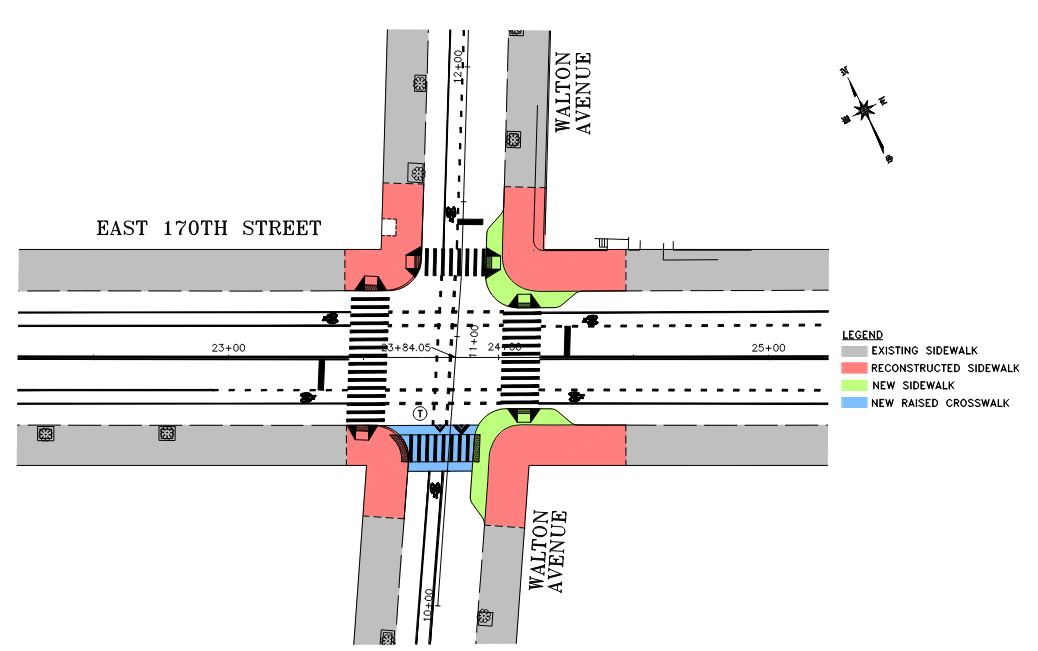 East 170th Street and Walton Avenue
24
nyc.gov/dot
170TH ST/WYTHE PL
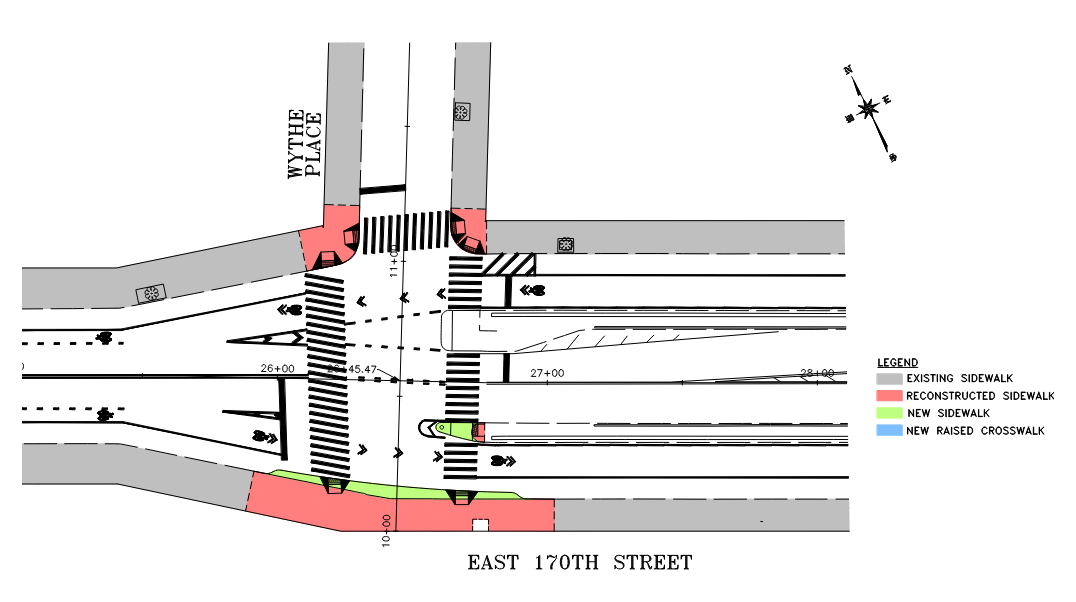 East 170th Street and Wythe Place
25
nyc.gov/dot
MOUNT EDEN AVE/INWOOD AVE
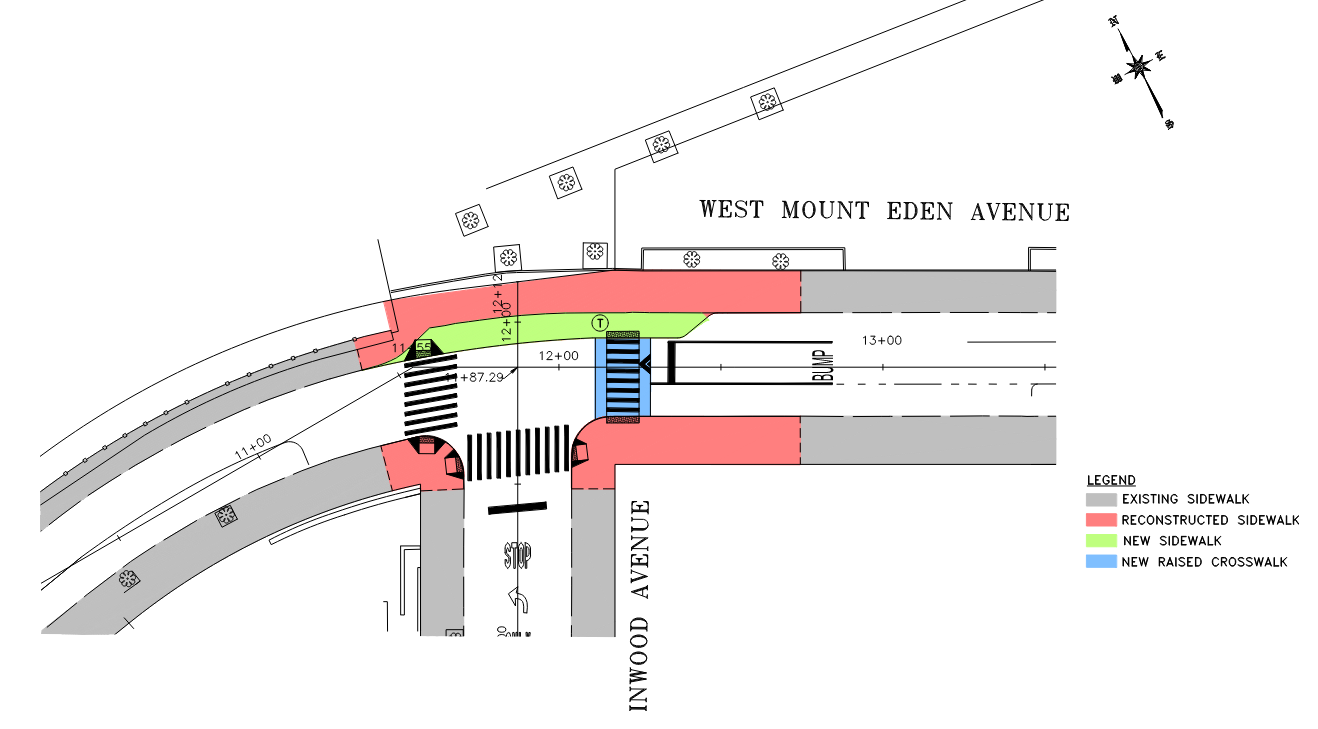 West Mount Eden Avenue and Inwood Avenue
26
nyc.gov/dot
PROJECT SCHEDULE
Design Start: 5/17/2022
Design Completion: 1/24/2026
DDC Law Review and Approval: 6/23/2026
Construction Start: 1/15/2027
27
nyc.gov/dot
QUESTIONS
28
nyc.gov/dot
APPENDIX
Jerome Avenue and 177th Street
Jerome Avenue and Tremont Avenue
Jerome Avenue and Burnside Avenue
Jerome Avenue and Clinton Avenue
Jerome Avenue and 182nd Street to Buchanan Place
Jerome and North Avenue
West Tremont Avenue and Harrison Avenue
West 181st Street and Hall of Fame
Sedgwick Avenue and Tremont Avenue
West Tremont and Grand Avenue
Sedgwick and Grand Avenue
29
nyc.gov/dot
JEROME AVE/177TH ST
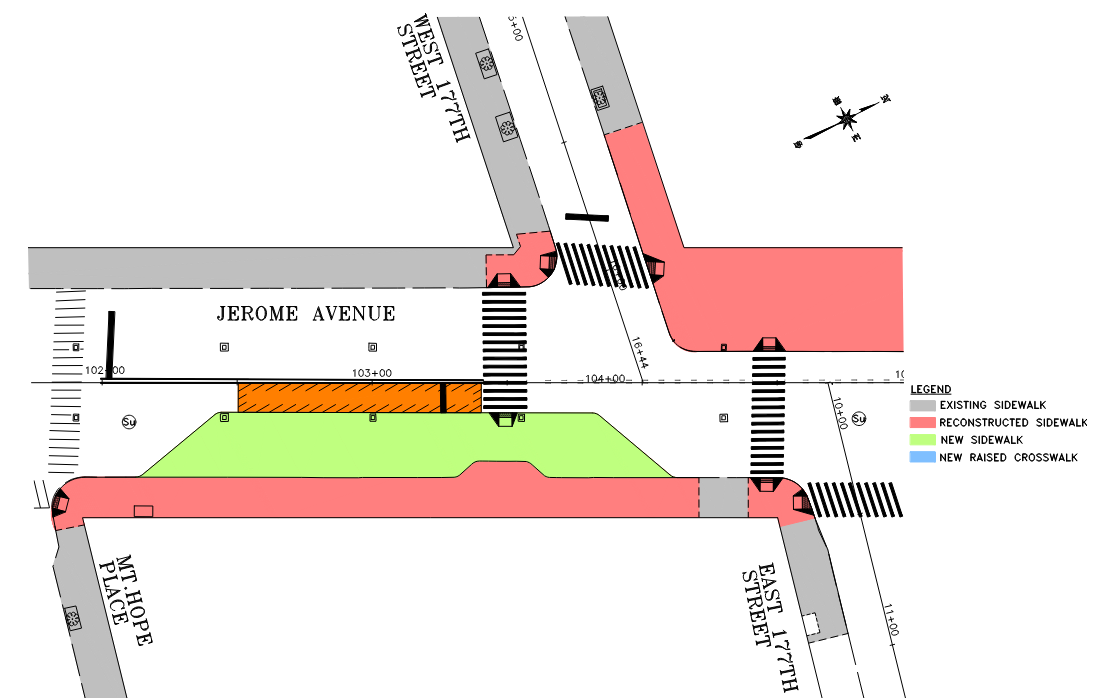 30
nyc.gov/dot
JEROME AVE/TREMONT AVE
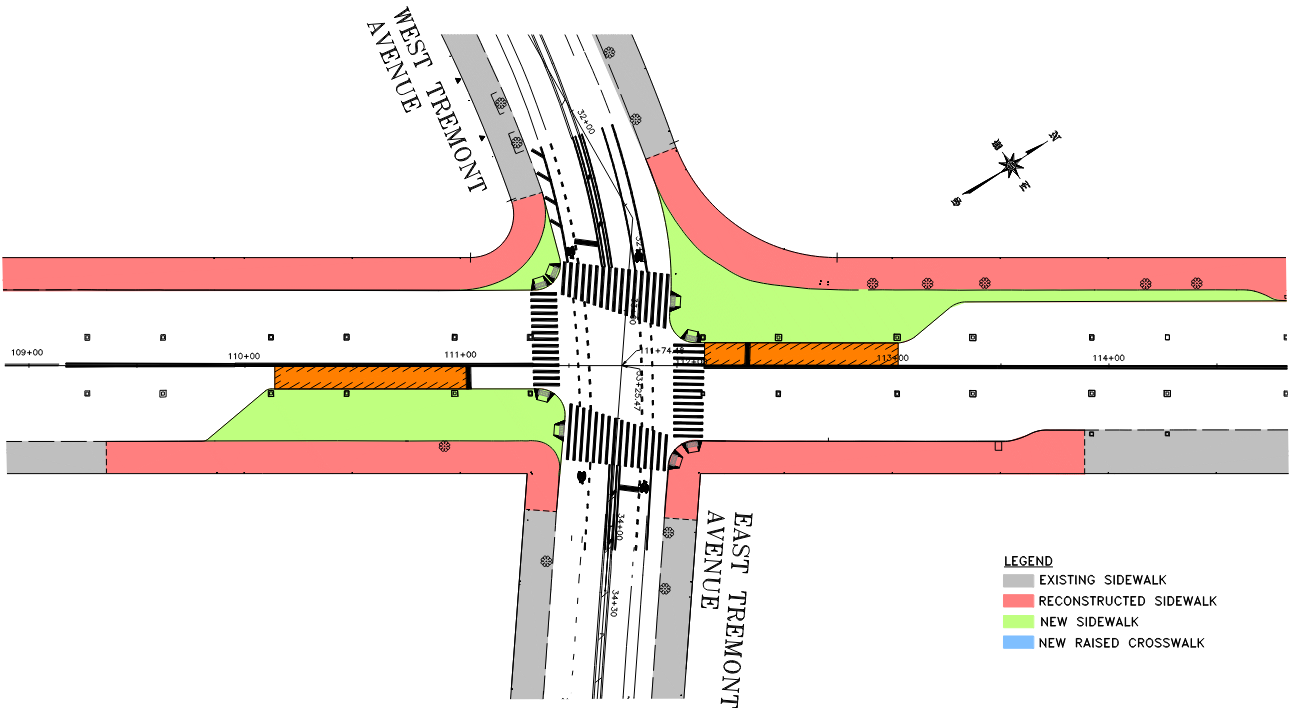 31
nyc.gov/dot
JEROME AVE/BURNSIDE AVE
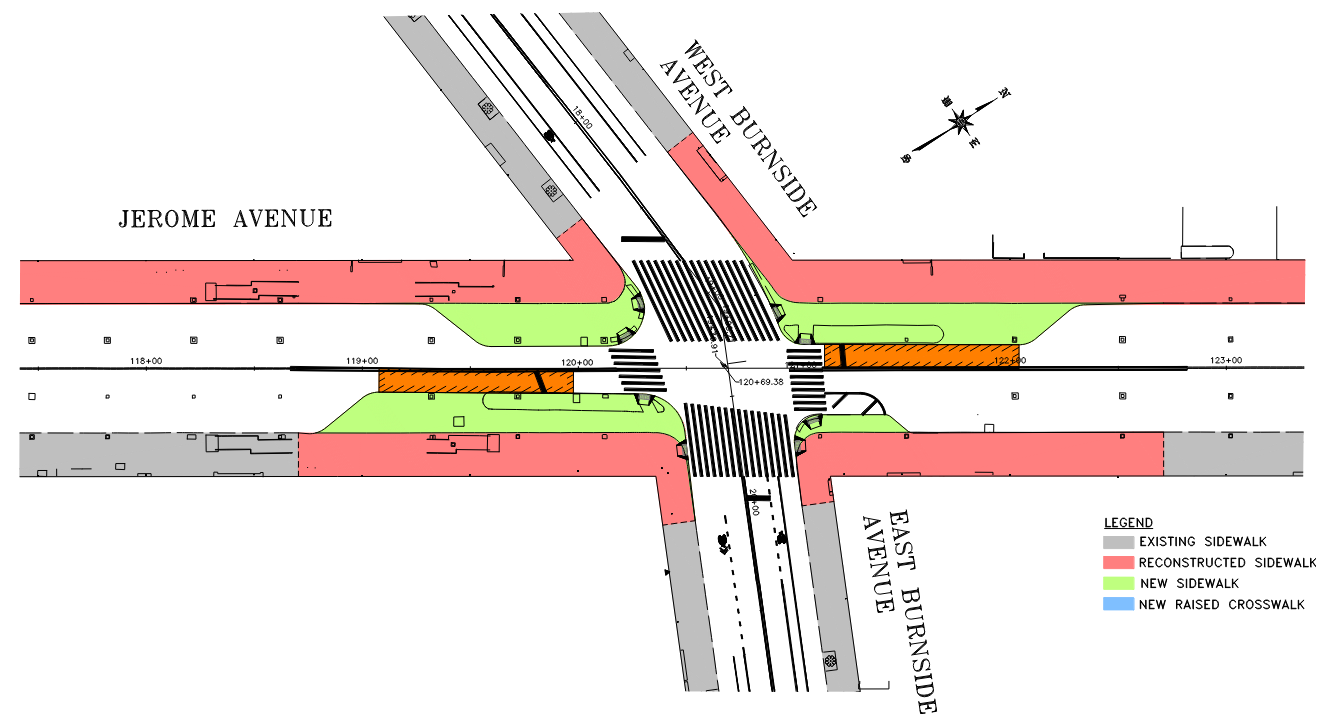 32
nyc.gov/dot
MTA BURNSIDE ELEVATOR PROJECT
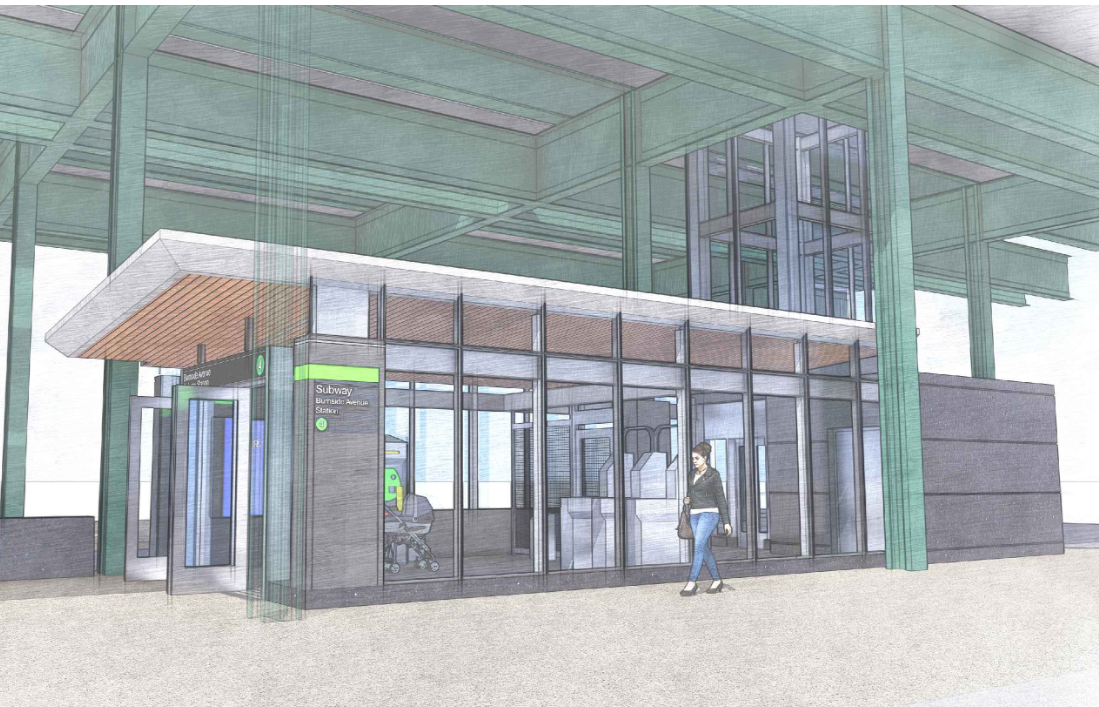 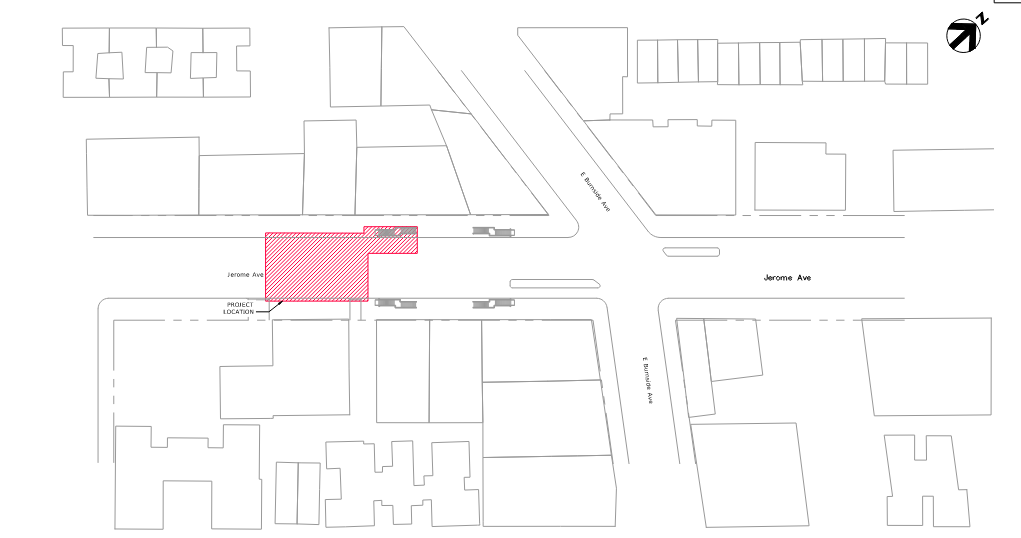 33
nyc.gov/dot
JEROME AVE/CLINTON AVE
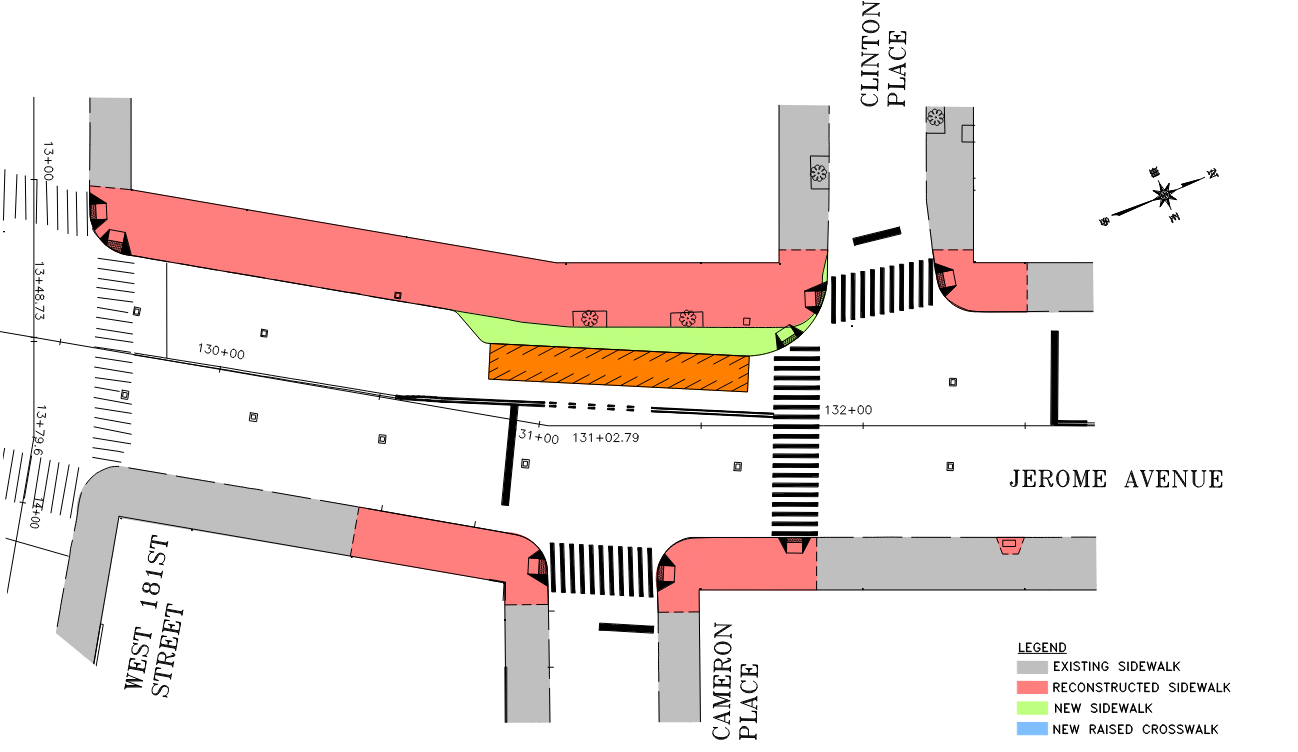 34
nyc.gov/dot
JEROME AVE/182ND ST AND BUCHANAN PL
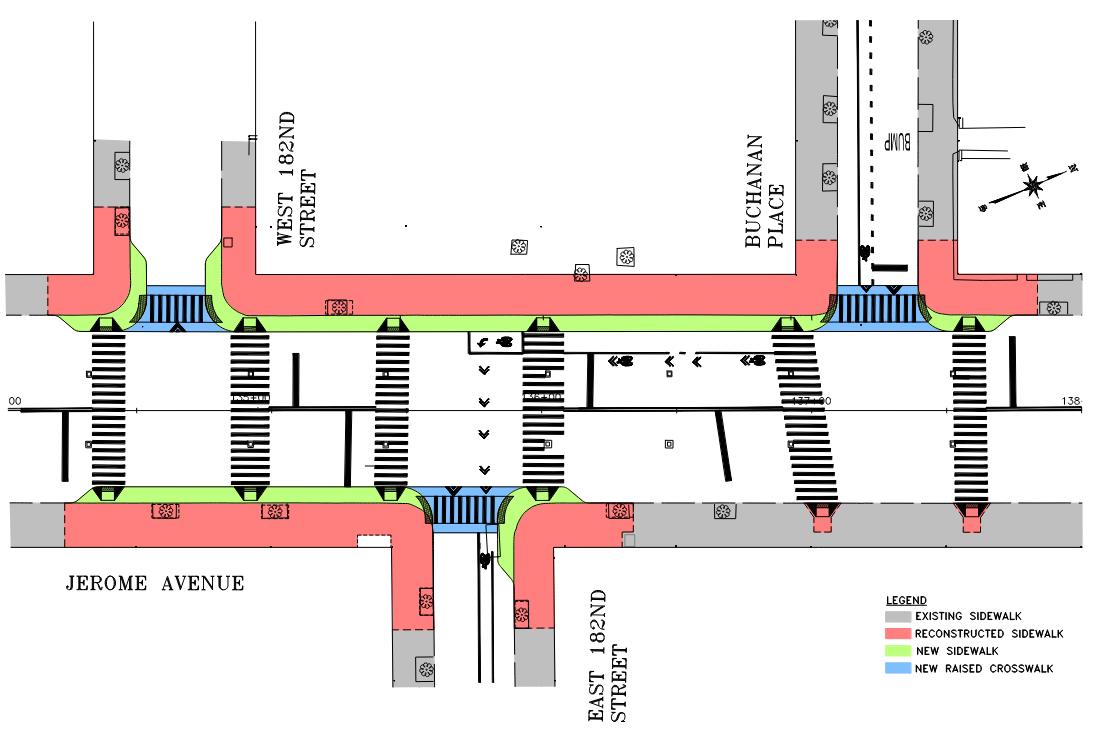 35
nyc.gov/dot
JEROME AVE/NORTH AVE
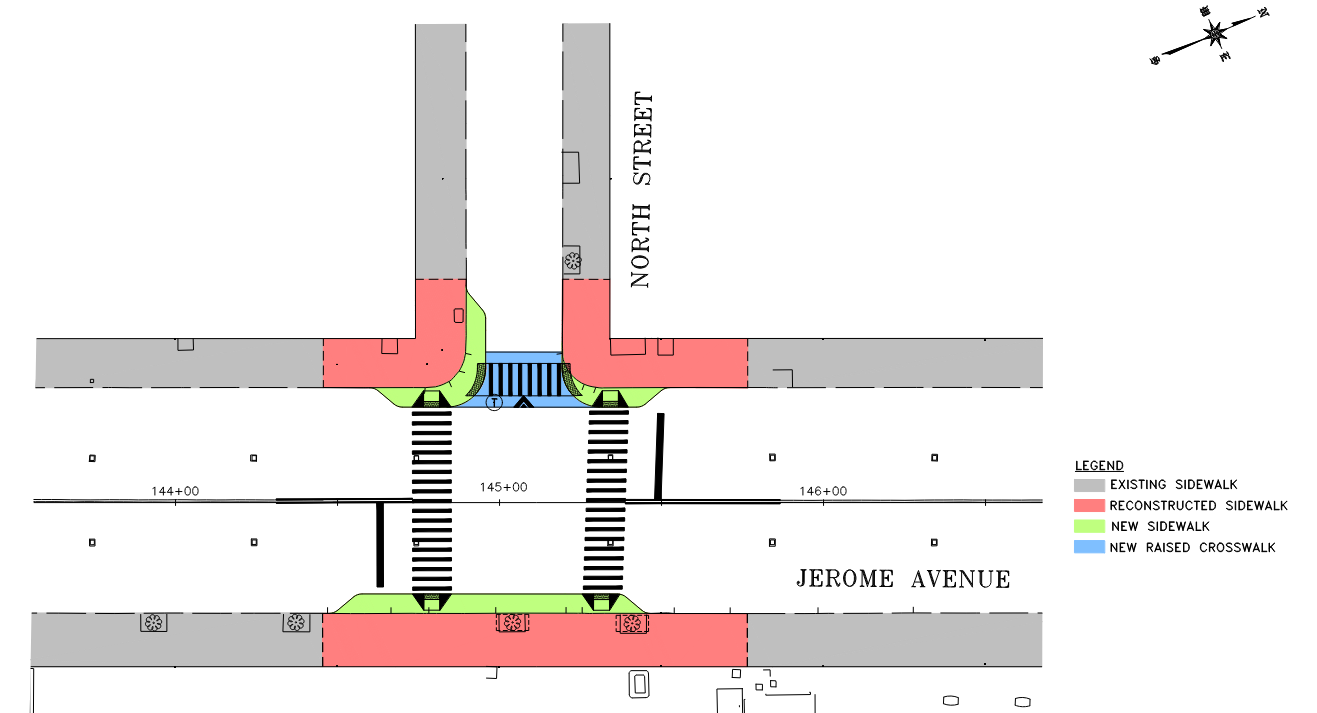 36
nyc.gov/dot
WEST TREMONT AVE/HARRISON AVE
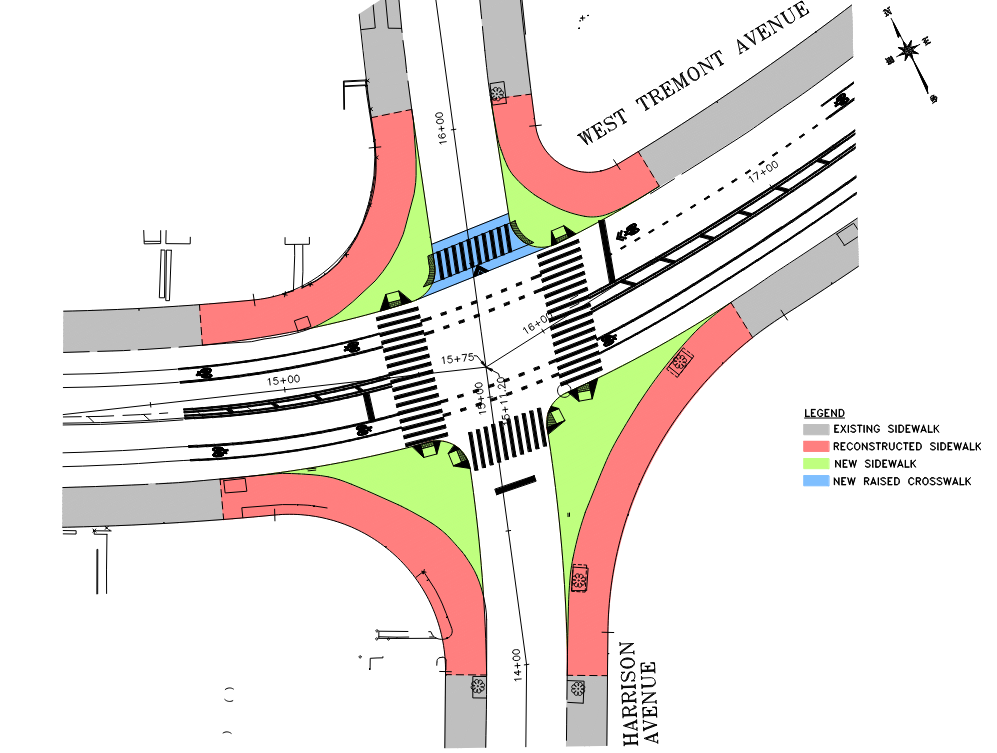 37
nyc.gov/dot
WEST 181ST ST/HALL OF FAME
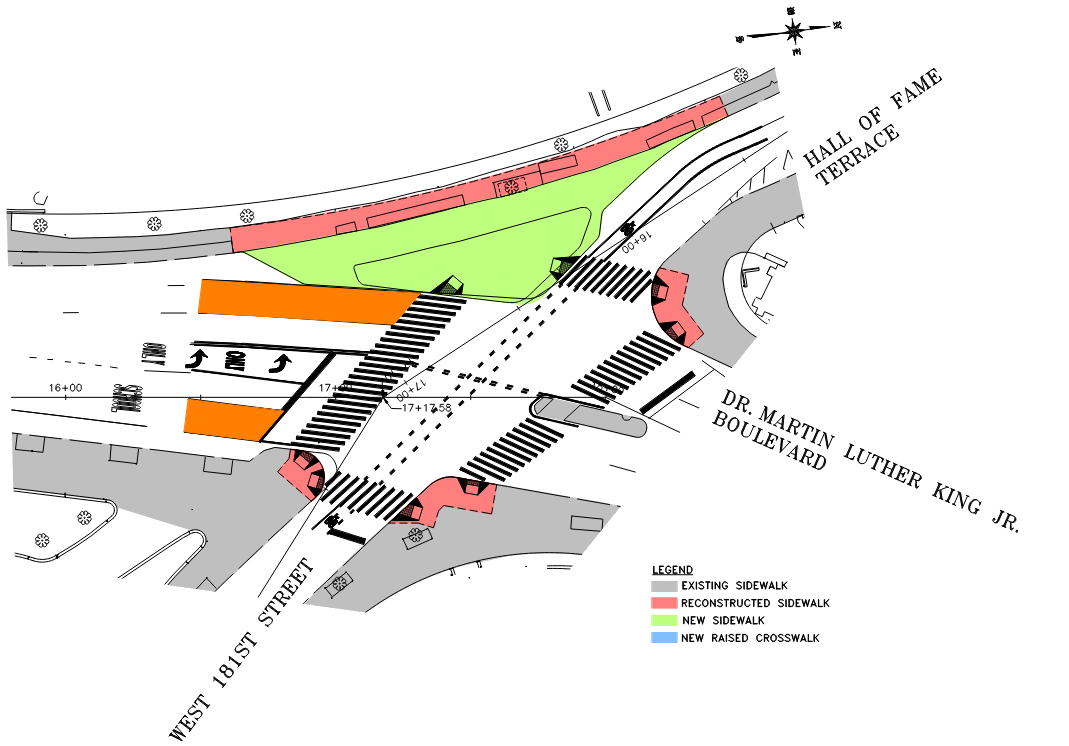 38
nyc.gov/dot
WEST TREMONT AVE/GRAND AVE
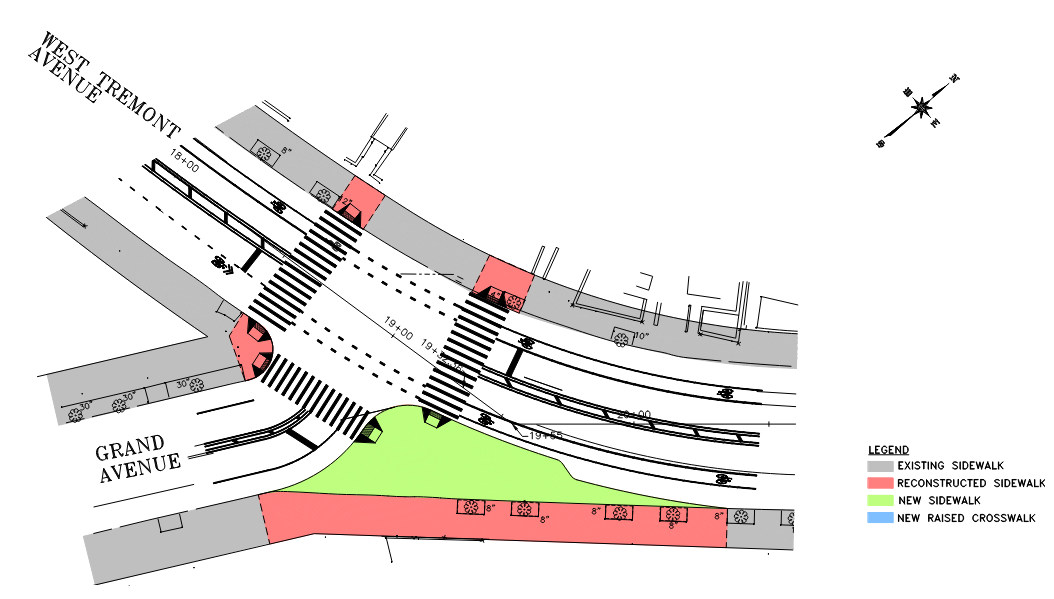 39
nyc.gov/dot
WEST TREMONT AVE/SEDGWICK AVE
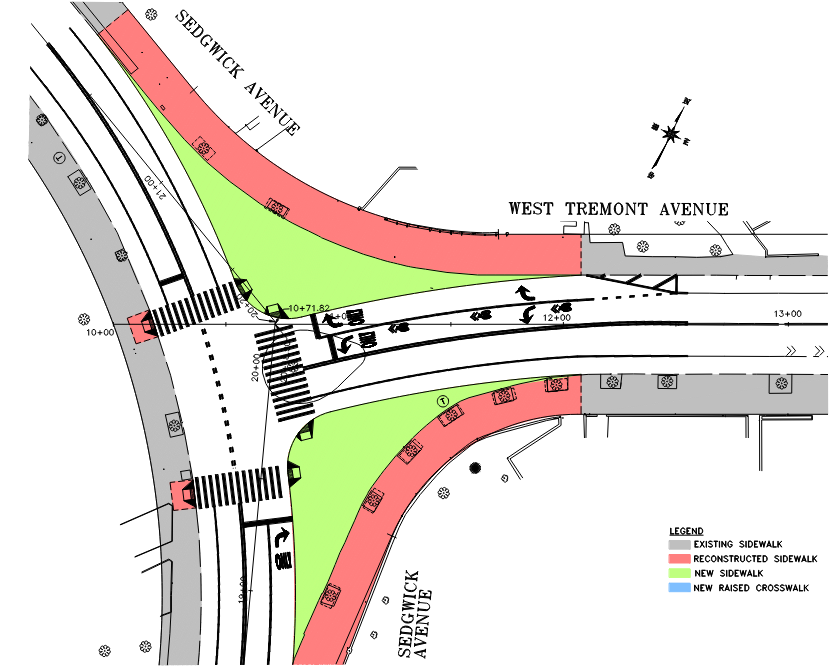 40
nyc.gov/dot
SEDGWICK AVE/UNDERCLIFF AVE
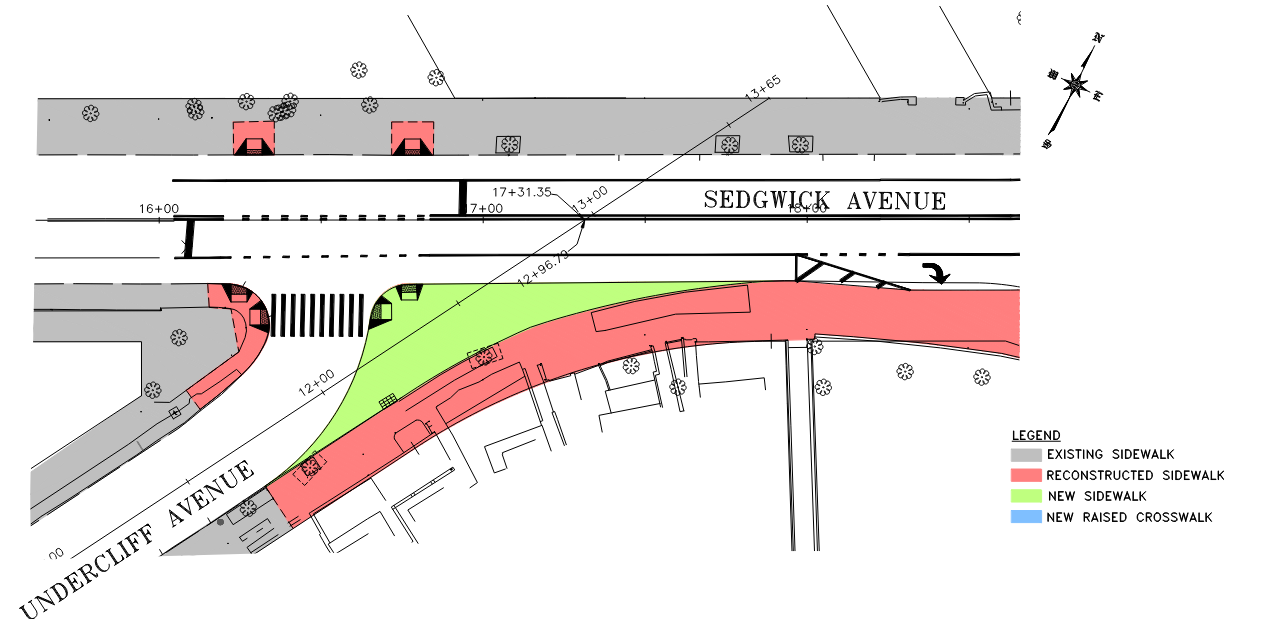 41
nyc.gov/dot